Figure 1 Slack in the G7
Source: Organization for Economic Cooperation and Development.
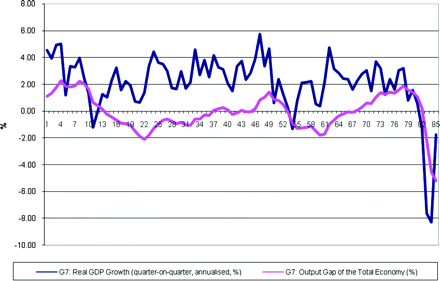 Oxf Rev Econ Policy, Volume 26, Issue 1, Spring 2010, Pages 48–70, https://doi.org/10.1093/oxrep/grp038
The content of this slide may be subject to copyright: please see the slide notes for details.
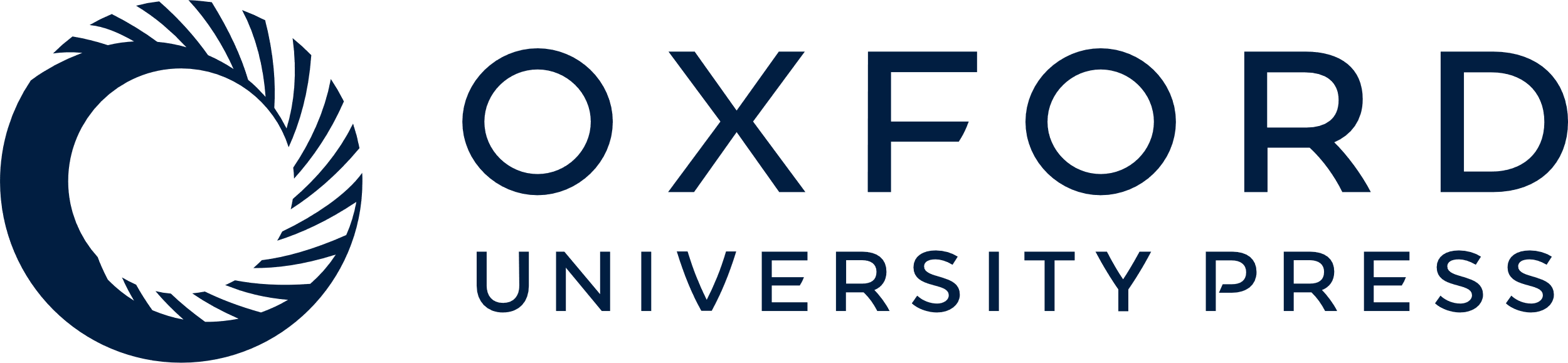 [Speaker Notes: Figure 1 Slack in the G7
Source: Organization for Economic Cooperation and Development.


Unless provided in the caption above, the following copyright applies to the content of this slide: © Oxford University Press 2010]